Cliquez ici pour ajouter un titre
Cliquez ici pour ajouter un sous-titre
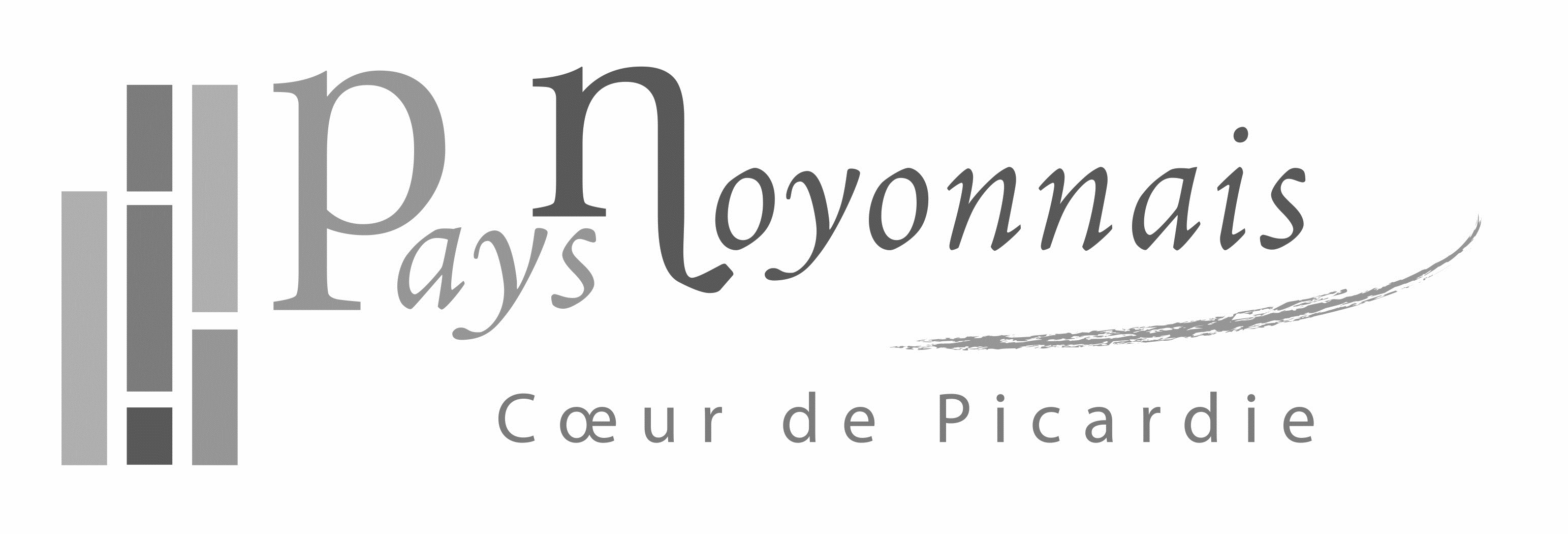 1
2